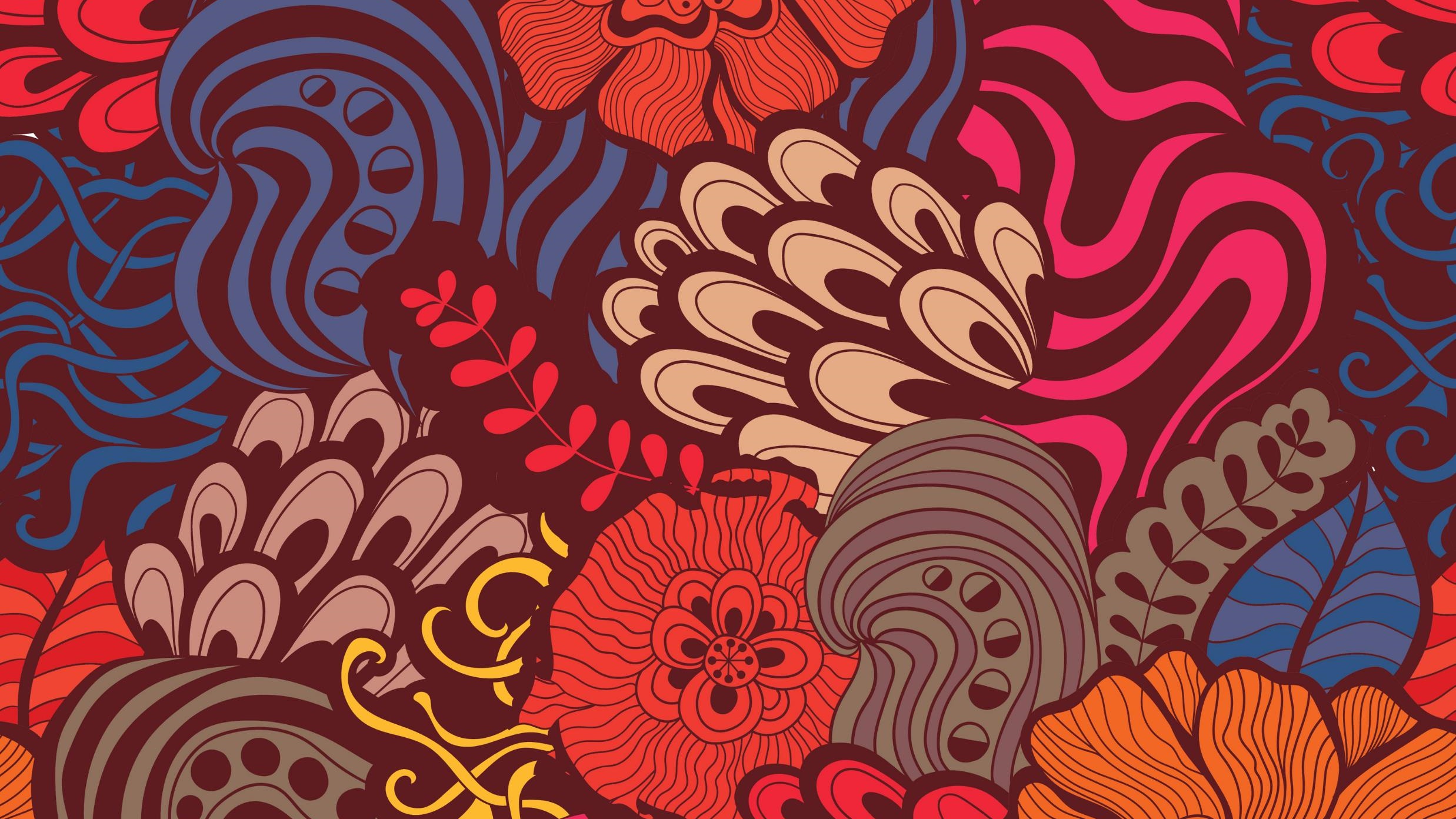 CORSO DI DIRITTO PENALE (Claudia Pecorella)giovedì 15 ottobre 2020
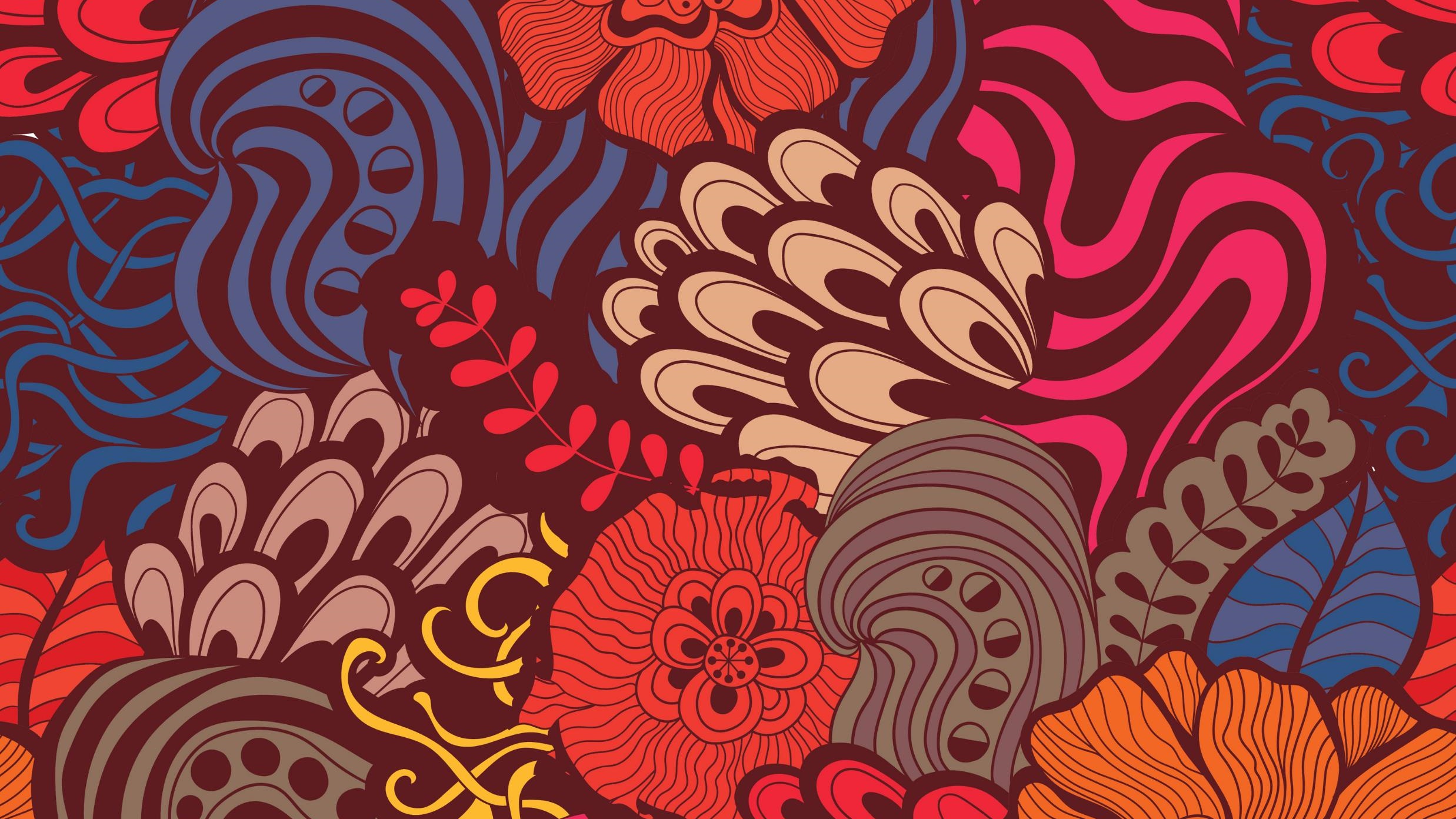 LAQUERELA
PROCEDIBILI A QUERELA

Minaccia (art. 612 c.p.)
Percosse (art. 581 c.p.)
Lesioni lievissime (fino a 20 giorni) (art. 582 c.p.)
3
Segue…

Violenza sessuale (art. 609-bis e -septies c.p.)

Un anno per proporre querela (codice Rosso)
Querela sempre irrevocabile
Ipotesi di procedibilità d’ufficio
4
Segue…

Atti persecutori (art. 612-bis c.p.)

Sei mesi per proporre querela 
Revoca solo processuale
Querela irrevocabile se minaccia grave e reiterata
Ipotesi di procedibilità d’ufficio
5
Segue…

Diffusione illecita di immagini o video sessualmente espliciti (art. 612-ter c.p.)

Sei mesi per proporre querela 
Revoca solo processuale
Ipotesi di procedibilità d’ufficio
6
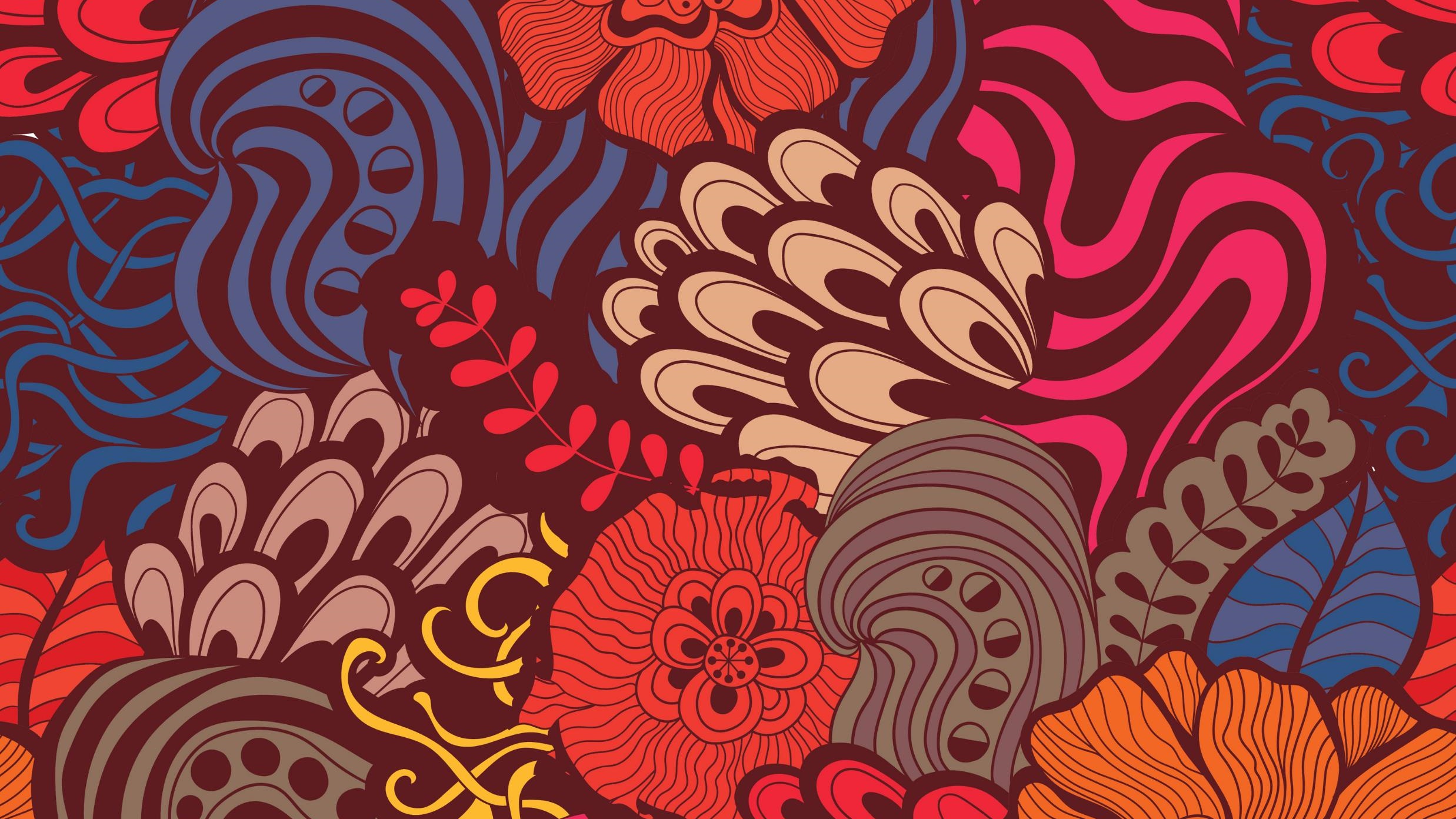 ERGASTOLO eCOSTITUZIONE
L’art. 22 c.p. è compatibile con l’art. 27 comma 3 Cost.?
Art. 22 c.p.

“La pena dell’ergastolo è perpetua”
C. cost. 264/1974

   E’ una pena legittima perché la liberazione condizionale     (art. 176 c.p.) «consente l’effettivo reinserimento anche dell’ergastolano nel consorzio civile»
[dopo 28 anni (l. 1634/1962)]
dopo 26 anni (l. 663/1986)
C. cost. 168/1994


   sono illegittimi gli artt. 17 e 22 c.p. nella parte in cui non escludono la pena dell’ergastolo per i minori

   (parziale illegittimità consequenziale degli artt. 69 e 73 c.p.)
C. cost. 135 /2003
la disciplina del cd ergastolo ostativo (art. 4-bis o.p.) non è illegittima perché l’impossibilità di beneficiare della liberazione condizionale «deriva dalla scelta del condannato di non collaborare, pur essendo nelle condizioni per farlo»
CORTE EDU
Viola c. Italia
13 giugno 2019
15/10/20